Faculty Senate Special Session
Selina Heppell, FS President
March 18, 2021
Faculty Senate
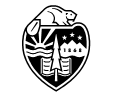 Process and Respect
The Faculty Senate is a democratic body with a key role in shared governance at OSU. We respect the opinions of all in our community, and have provided many ways to hear and share your concerns with Faculty, Senate Leadership, administration, President Alexander, the Board of Trustees, and OSU.

For today’s session, we want to ensure that Senators have the opportunity to listen, speak, and debate. We welcome our guests, but please note the following:

Only Senators can raise a motion or amend a motion
Only Senators can vote
All comments and questions should be respectful and concise, as our time today is limited.

Please also remember that this is a difficult subject matter for many of our constituents and community members.

A live stream of this meeting is available on the Faculty Senate website. https://youtu.be/gefCLGZhdmQ
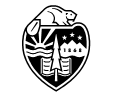 Today’s agenda
3:00 – Opening Remarks and Agenda Review
 
3:05–3:30 – State of OSU Title IX Response and Survivor Support 	Kim Kirkland, Executive Director, Title IX Coordinator Office, 	Becca Williams, Director, Survivor Advocacy Resource Center, 	Jenny Haubenreiser, Executive Director of Student Health Services 
 
3:30-3:40 – Action Item – Approval of Faculty Senate Letter in Response to the Husch Blackwell LSU Title IX Review  
       
3:40-3:50 – Introducing the Faculty Senate Commitment to Action
Opportunity to review and comment on list generated by EC; for approval at our April meeting 
 
3:50–4:45 – Senator Statements and Discussion
What is the Faculty Senate’s position on President Alexander’s leadership on these efforts? (maximum time per speaker = 3 min, registration for time required in advance)
 
4:45 – Motions Accepted from the Floor
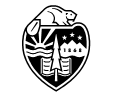 Move to set a probationary period through June 1, 2021, during which time:

The board will conduct an evaluation to gather feedback to help inform President Alexander’s success and to address leadership feedback received by the community.

The board will direct EAC to engage an independent outside consultant to review the recommendations of the LSU report and follow up on any outstanding questions as identified by the EAC. Any report would be provided to the public, and the EAC would designate a point person to oversee the work of the consultant. 

The board will direct the president to review the recommendations of the LSU report and evaluate and identify opportunities to improve OSU’s policies and procedures and to assess funding needs for Title IX and survivor services.

The president will bring a concrete plan to rebuild trust and relationships in the university and address the feedback from the community received.
President Alexander’sprobationary period (motion passed by the Board of Trustees last night by a vote of 12-2)
Motions and Voting
Motions will be taken from the floor starting no later than 4:45
Motions should be entered in the Chat or directed to david.Bernell@oregonstate.edu 
Only Senators and their proxies are permitted to present motions, amend motions, and/or vote.
Zoom polls for today’s votes will appear on your screen. If you are on the phone or don’t see the poll pop up, you can email your vote by the end of the meeting to:
    Faculty.senate@oregonstate.edu 
 Results that are announced are preliminary, as emailed votes will need to be added and there will be a post-meeting check by Senate Staff to ensure all votes are valid.
Only the FS staff will have access to the records of who voted
Voicing your Concerns
Faculty Senate meetings are just one way to connect
Faculty.senate@oregonstate.edu 
FS.President@oregonstate.edu
Forums and discussions
Faculty Senate committees
Consider a Zoom meeting with your apportionment unit and/or constituents